Katsaus Etelä-Savon ELY-keskuksen rahoitukseen
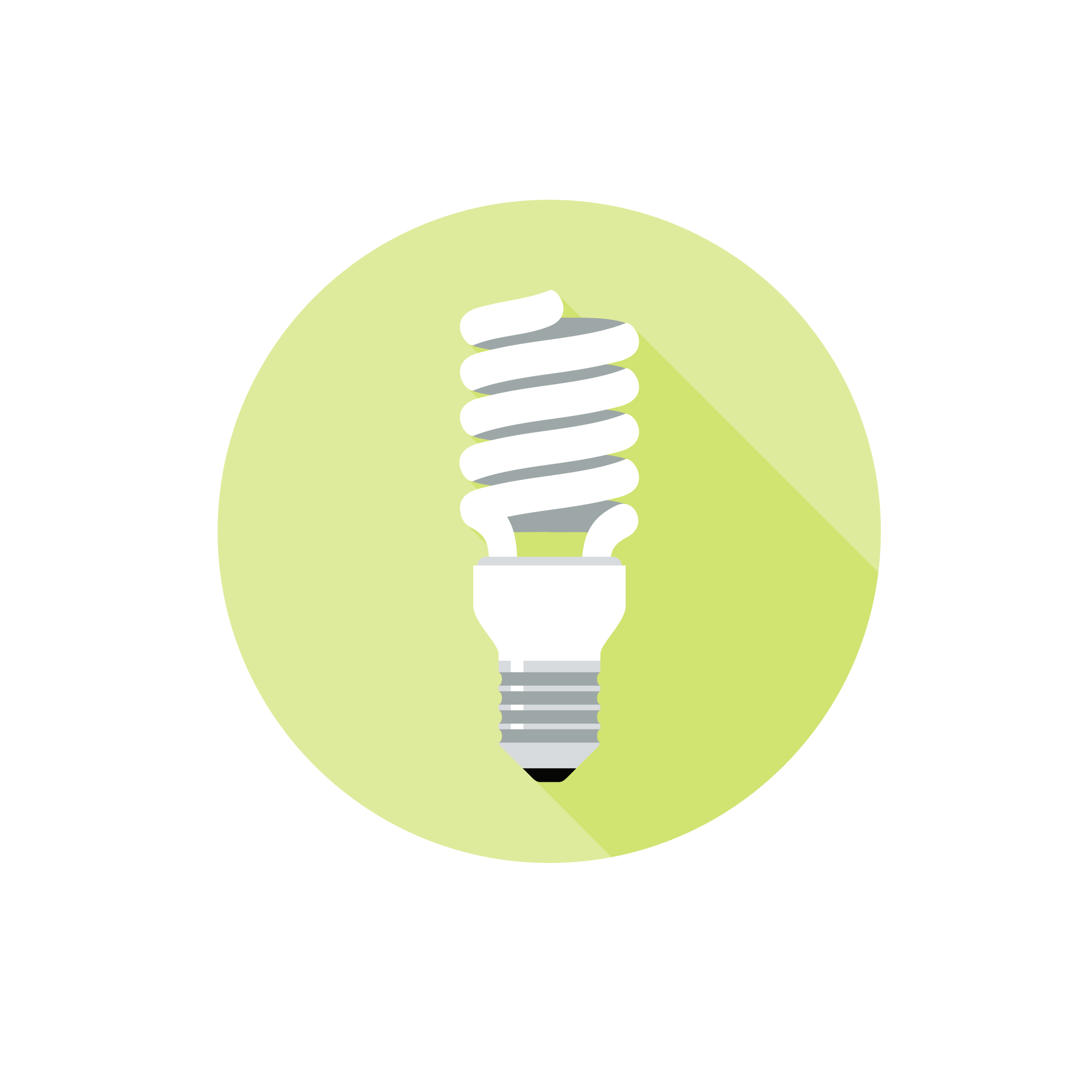 HAKUINFO
19.8.2024
TIMO OLLILA
Uudistuva ja osaava Suomi 2021−2027
EAKR
ESR+
JTF
Ohjelma edistää alueiden elinvoimaa, työllisyyttä ja hyvinvointia
Ohjelman julkinen rahoitus on 3,159 miljardia euroa ja mahdollistaa investoinnit ja kehittämistoimenpiteet
EAKR-rahoituksesta 35 prosenttia kohdistetaan ilmastotoimenpiteisiin
Läpileikkaavia painopisteitä ovat kestävä kehitys, sukupuolten tasa-arvo, yhdenvertaisuus, digitaalisuus, kansainvälistyminen, ilmastonmuutos ja innovatiivisuus
Rahoituksella mm vauhditetaan pk-yritysten kasvua ja kilpailukykyä sekä edistetään energiatehokkuutta ja kiertotaloutta. Rahoituksella varaudutaan myös ilmastonmuutokseen 
Tulosten yleinen hyödynnettävyys lähtökohtana muissa kuin yritystukihankkeissa
Euroopan sosiaalirahaston hankkeet Itä-Suomessa
Etelä-Savon ELY-keskuksen myönnetty rahoitus maakunnittain
ESR+ hankkeiden toteuttajat maakunnittain
ESR+ hyväksymisprosentit maakunnittain
EAKR ja JTF rahoituksen kohdentuminen rahoitustyyppeihin
Huomioita
Ohjelman tasapainoisen toteutumisen varmistamiseksi hauissa tulee rajauksia erityistavoitteisiin
Ympäristö ja luonnonvarahankkeisiin ja toimintaympäristötukeen tarvitaan konkreettisia uutuusarvoa sisältäviä ehdotuksia
Ohjelman indikaattoritavoitteet ohjaavat hankerahoitusta, aiempaa enemmän hylkypäätöksiä
Kansalaistoimijat hyvin mukana hankkeissa, kunnat voisivat olla enemmänkin hakijoina
Indikaattoritietojen saaminen maakunnittain tärkeä seurannan kannalta
Kiitos!